Fine Art SIL
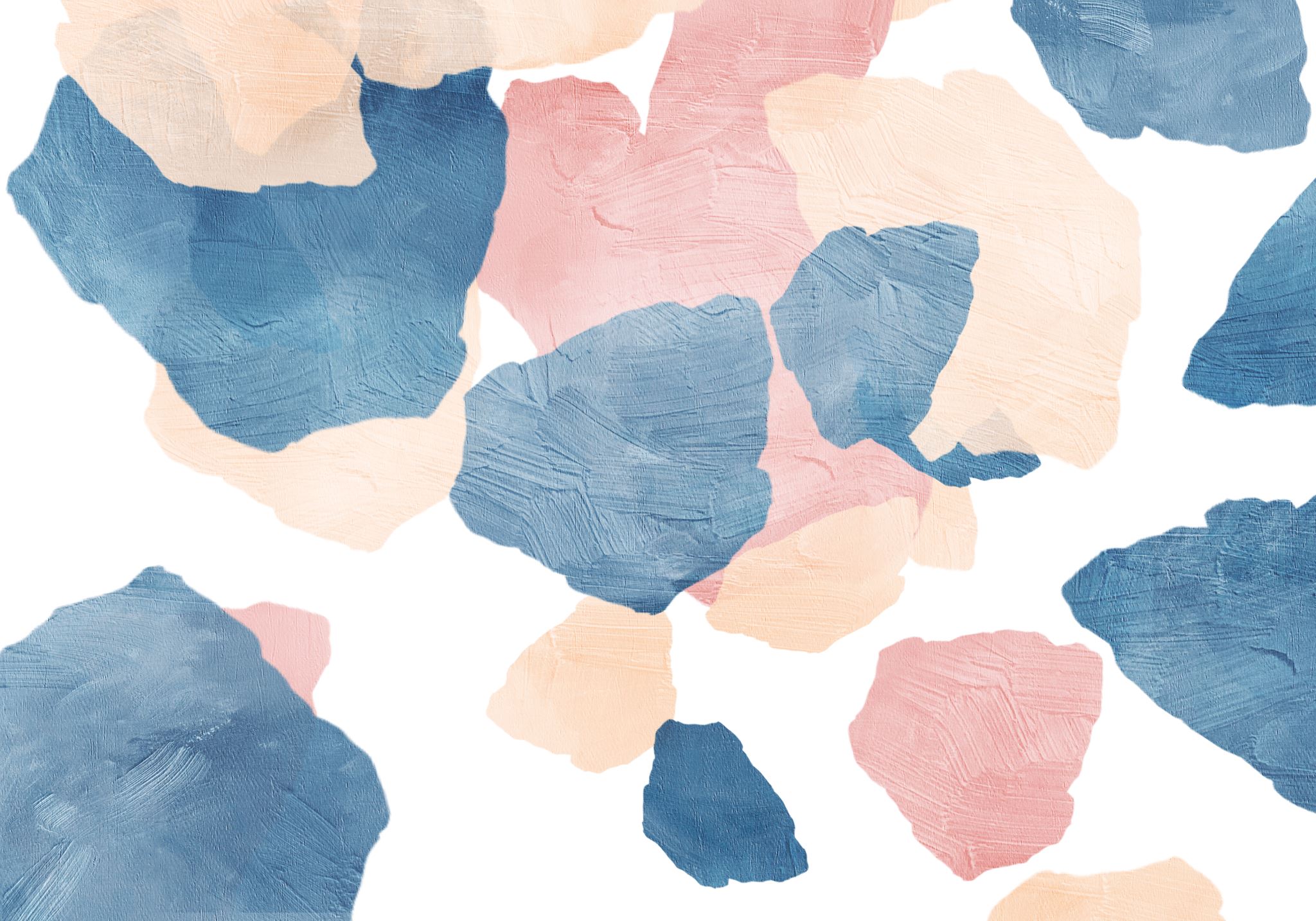 Your SIL tasks will be personal to you, dependent on how up to date you are and which Assessment Objective you need to improve most. 
The tasks will have been discussed in class as part of your progression feedback tutorial. Refer to your spreadsheet column for the tasks you can improve and the new work we discussed for you to make over summer.
SIL TASKS
The summer holidays accounts for nearly a quarter of the overall time you have on your coursework! Make it count. 
Research – now you have a clearer idea of the direction of your project, you will need to read deeper into your theme. Visiting museums of any kind (go in with an open mind – you never know how the movement of a water wheel in an old mill, or the explanation of breadmaking could spark off an idea for a process you could apply to your ideas!) Visit galleries wherever you are, again with an open mind! Read books, listen to podcasts, watch documentaries and films and make notes. Explain how this inspires you and how it connects to your other research. Make doodles and mind-maps of ideas you develop over the summer. 
Observe and record – make observational drawings, take photographs, make films and sound clips. Write poems and short stories about your thoughts and feelings. Observing the world around you will inspire new ideas for art work. Visit locations with relevance to your project and just watch and listen to what happens there. Locations relevant to your project could include such places as stately homes, butcher’s shops, shopping centres, parks, city centres, train stations, sheds, abandoned buildings, scruffy neglected patches of land…! Be ambitious, you have 2 months, make the most of it. 
Experiment & refine – Make stuff! Collages, drawings, paintings, digital drawings, sculptures, films… make as much work as you can over summer. If there is something you want to improve, do it, do it and do it again!! You will only get there through trying. 

*Contract - If your tutor has asked you to complete missing sketchbook tasks over the summer, you must do this too, in line with your contract agreement.